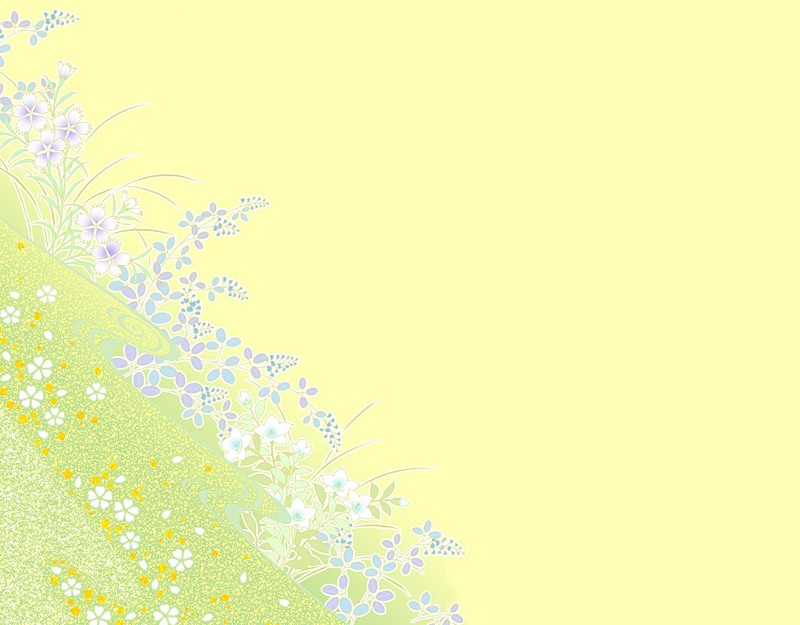 Тема
«Ознакомление дошкольников с книжной графикой»
Воспитатели: Комарова Е.В.
                               Николаева Т. С.
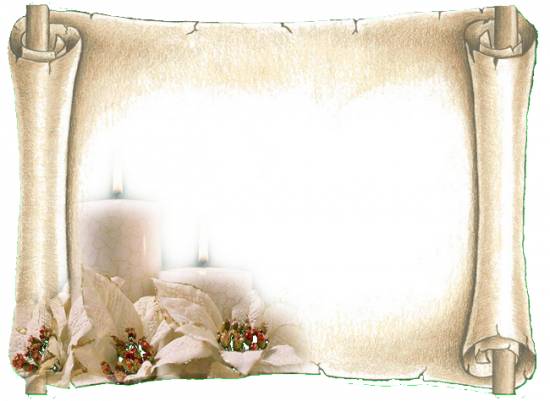 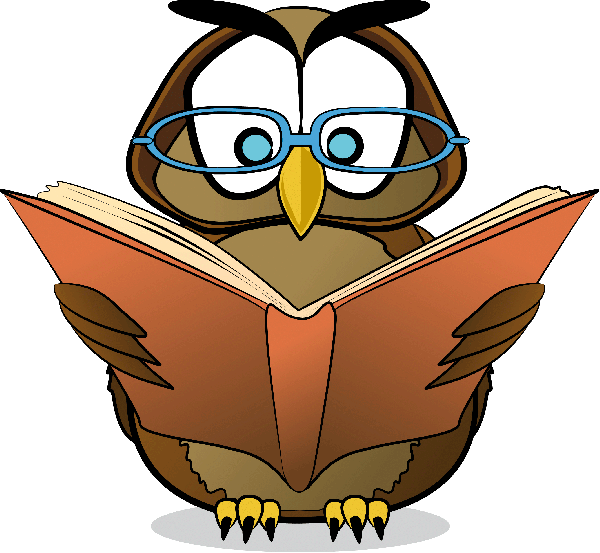 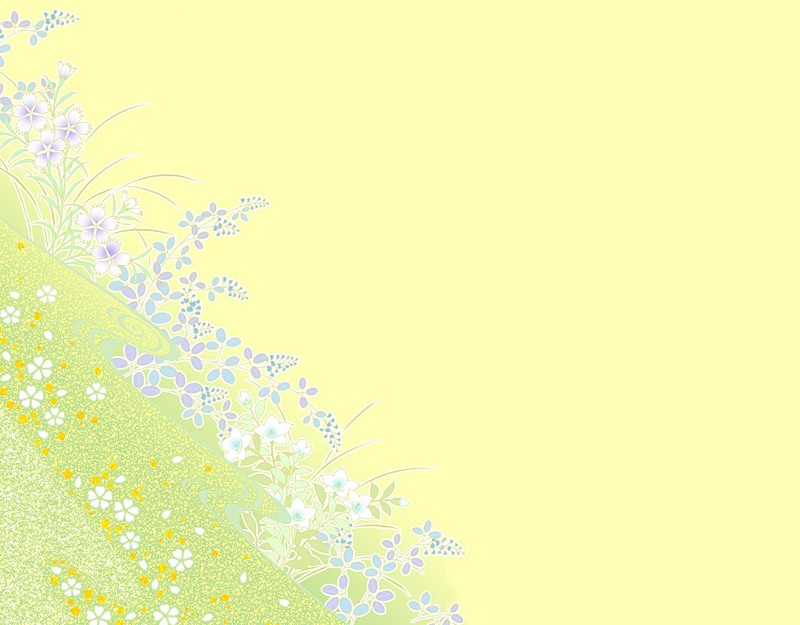 ЦЕЛЬ: Ознакомление дошкольников с книжной графикой.

Задачи: 
Формировать у детей знания о книжной иллюстрации, труде художников- иллюстраторов и их творческой манере.
2. Развитие связной речи через формирование познавательного интереса детей к книге и книжной графике. Обогатить изобразительный опыт детей новыми графическими образами и способами изображения.
3. Воспитывать интерес детей к творчеству художников иллюстраторов.
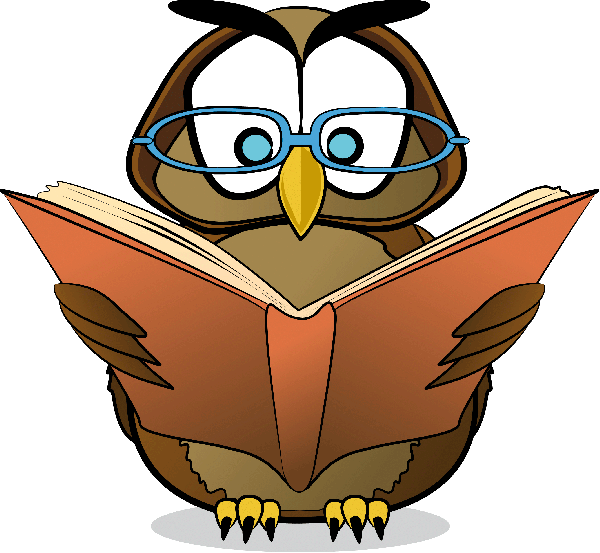 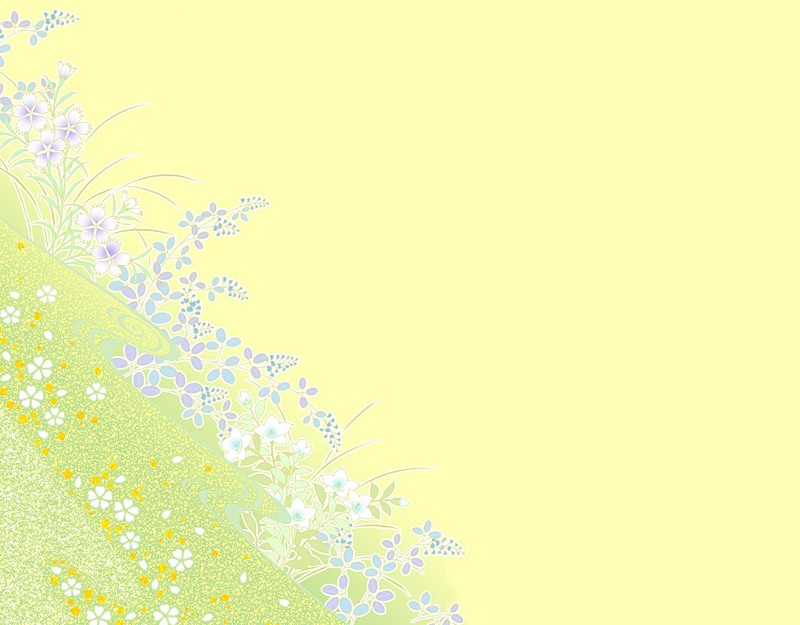 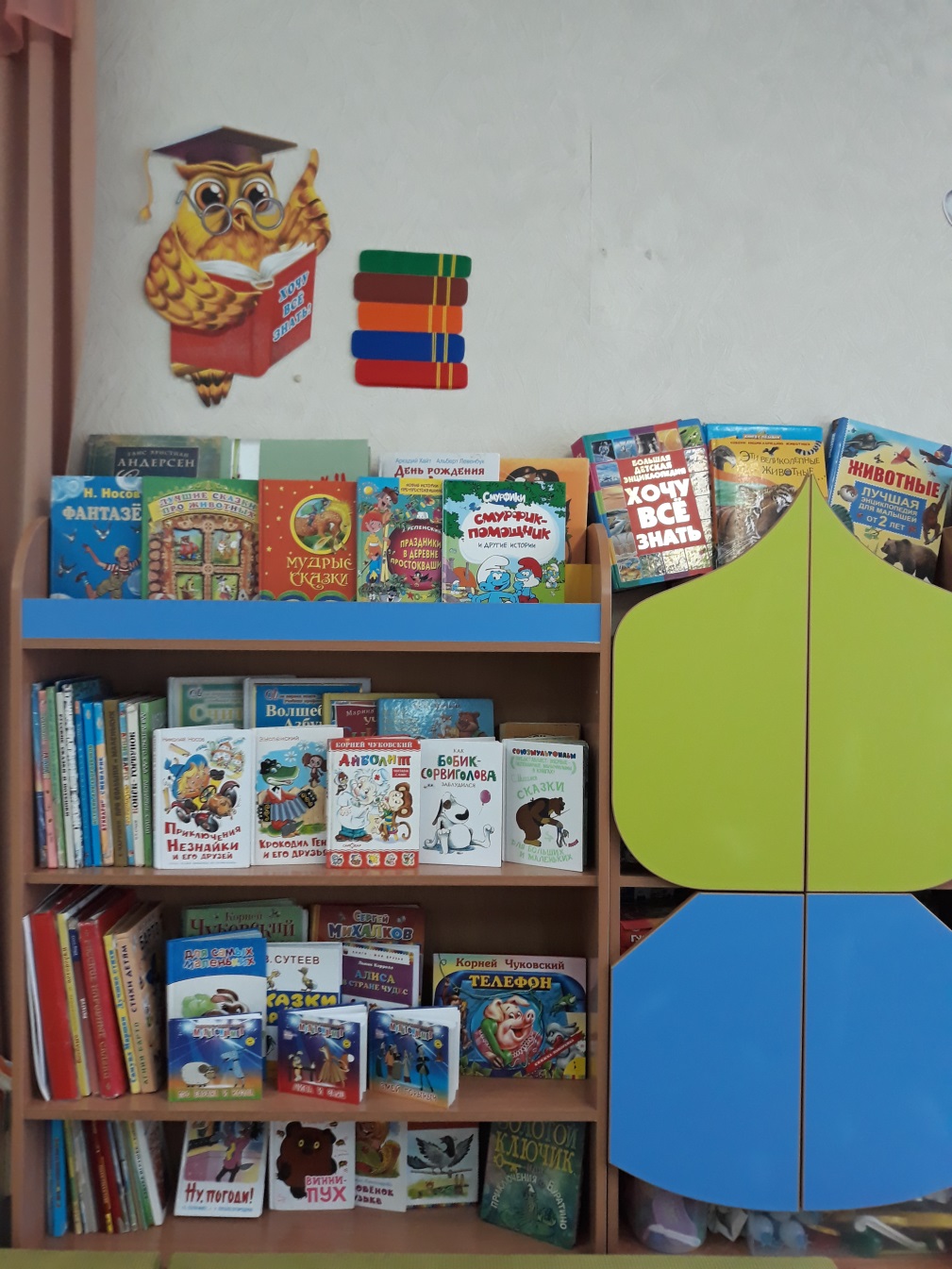 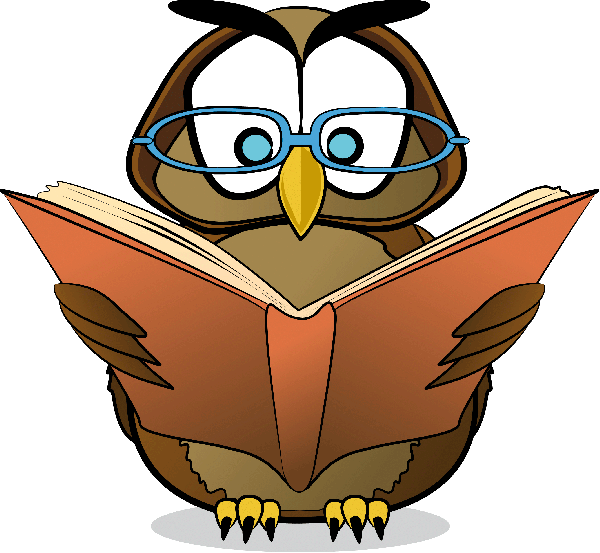 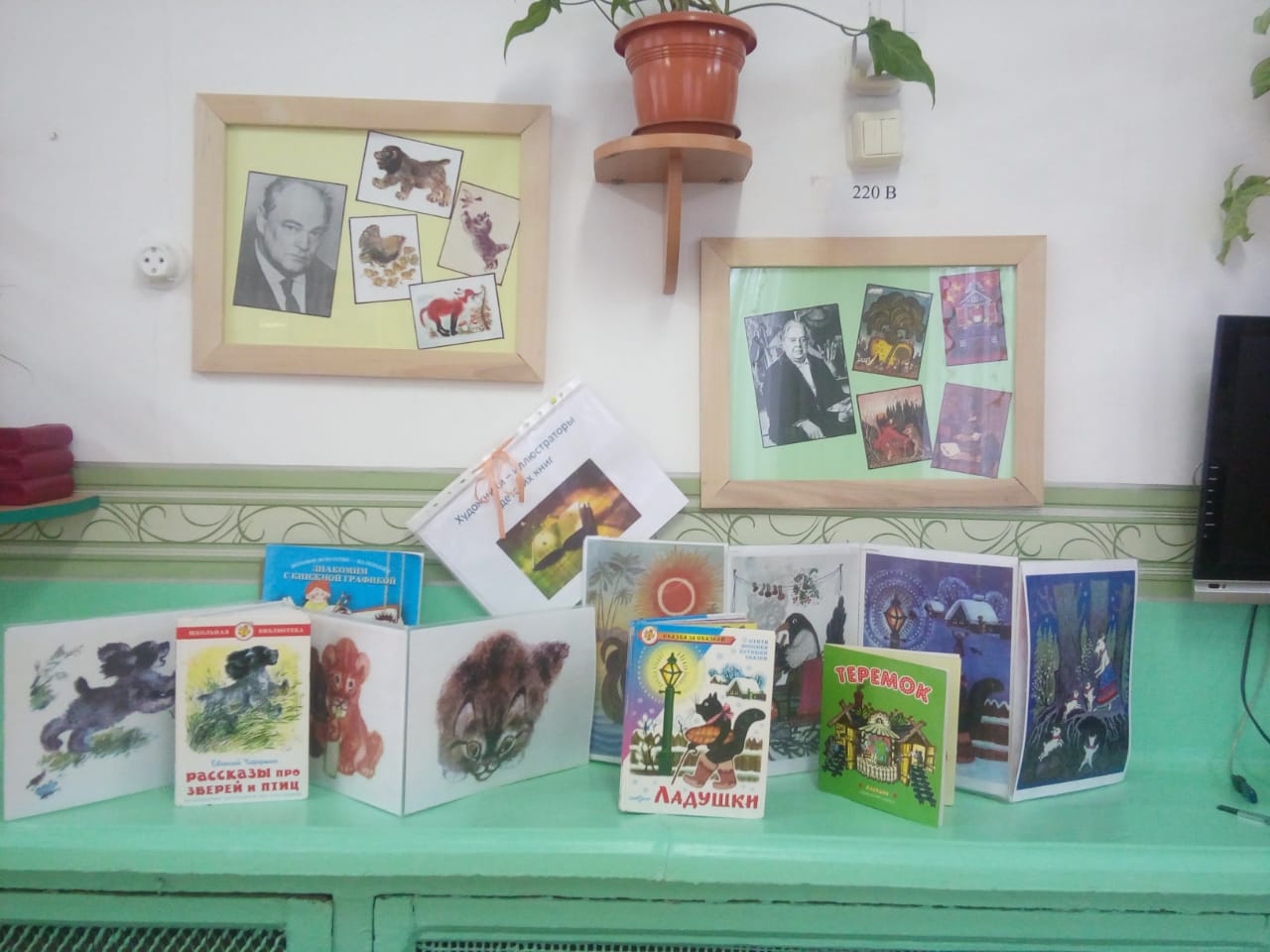 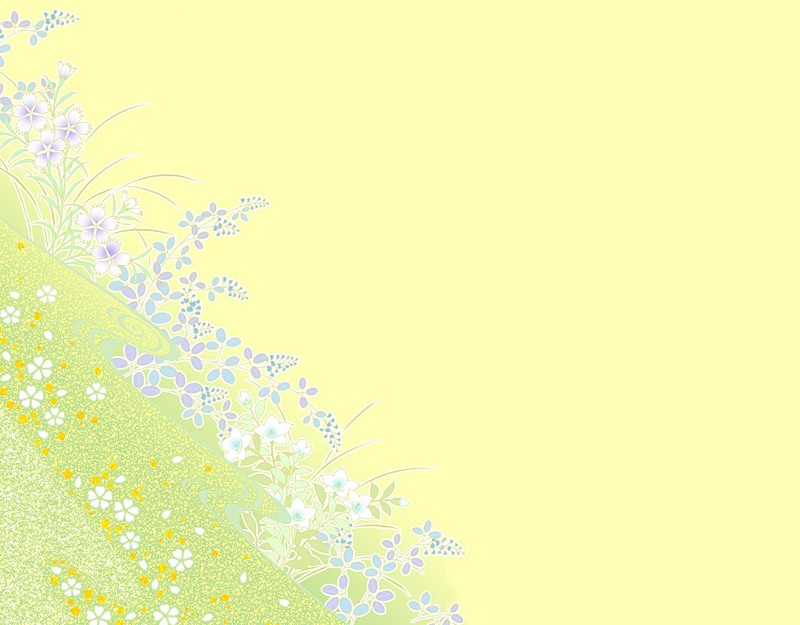 Планируемые результаты:



Обладают эмоциональностью, самостоятельностью, ответственностью и творческой активностью.
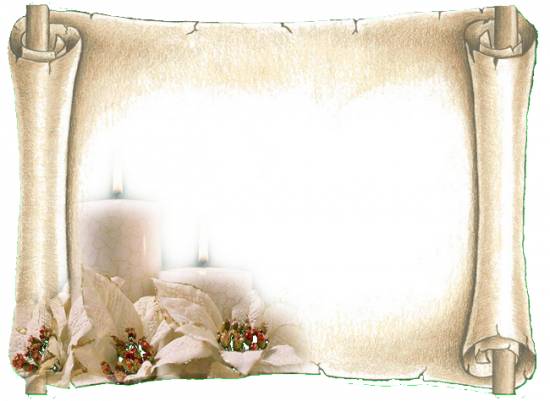 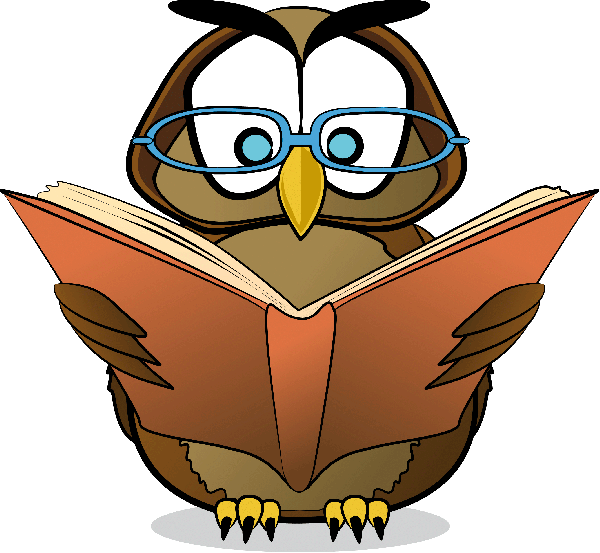 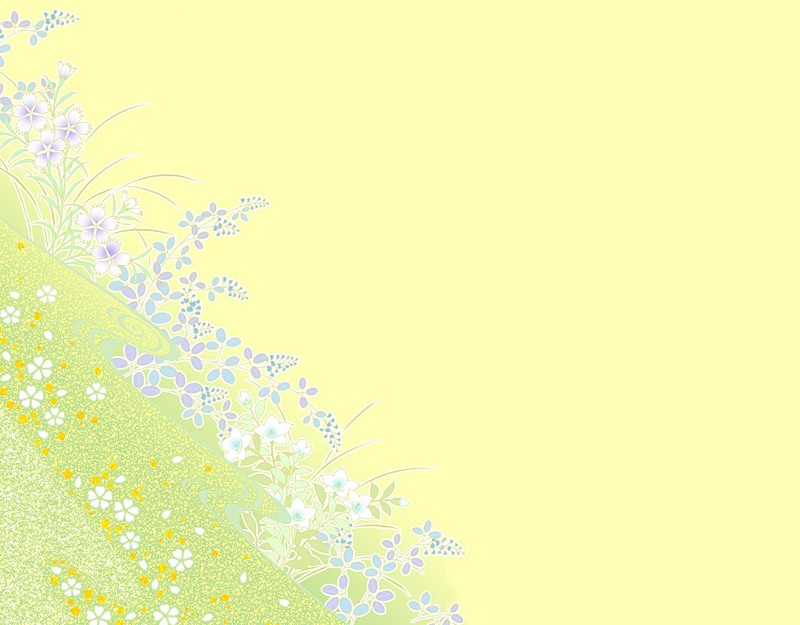 1 Неделя
Беседа: «Творчество художника-иллюстратора Ю.А. Васнецова
Рассматривание иллюстраций Ю. Васнецова
Чтение сказки Л. Толстого «Три медведя» (иллюстратор Ю. Васнецов)
Аппликация по мотивам сказки «Три медведя»
К/модельная деятельность «Сказочные животные» Ю. Васнецова
Рисование «Сказочные избушки»

2 Неделя
Беседа: Творчество художника-иллюстратора Е. Чарушина
Рассматривание иллюстраций Е. Чарушина
Чтение худ/литературы «Волчишко, Про зайчат, Кошка Маруська, и др.»
Лепка «Звери в зоопарке»
К/модельная деятельность «Изготовление животных» в технике Оригами
Коллективная работа в технике Торцевание «птичий двор» 
(По произведению Е. Чарушина)
Рисование жёсткой полусухой кистью «Животные Е. Чарушина»
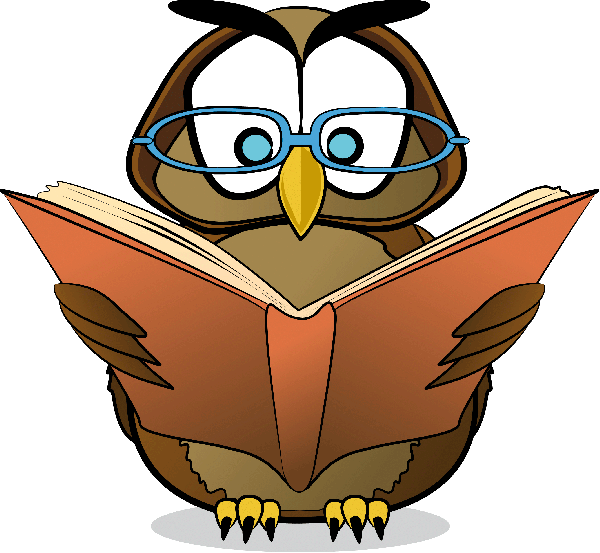 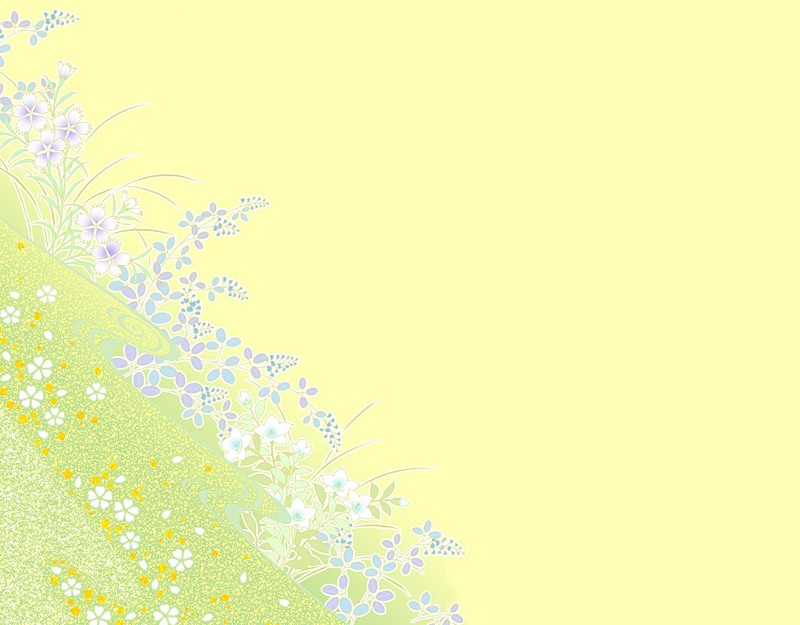 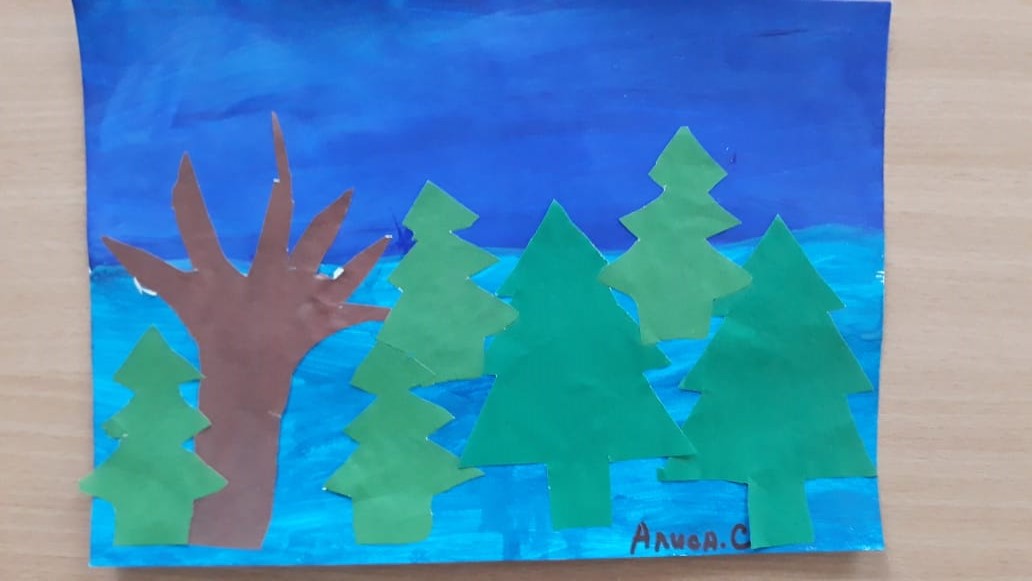 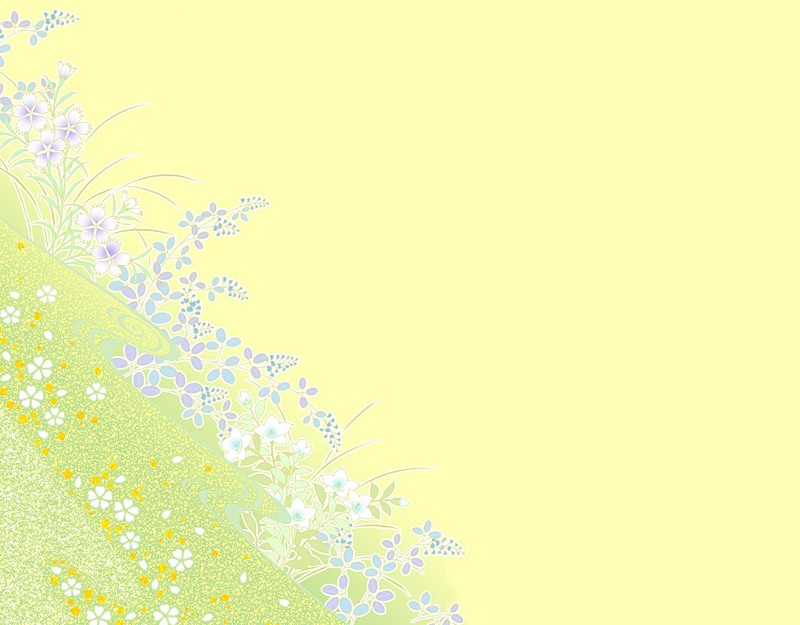 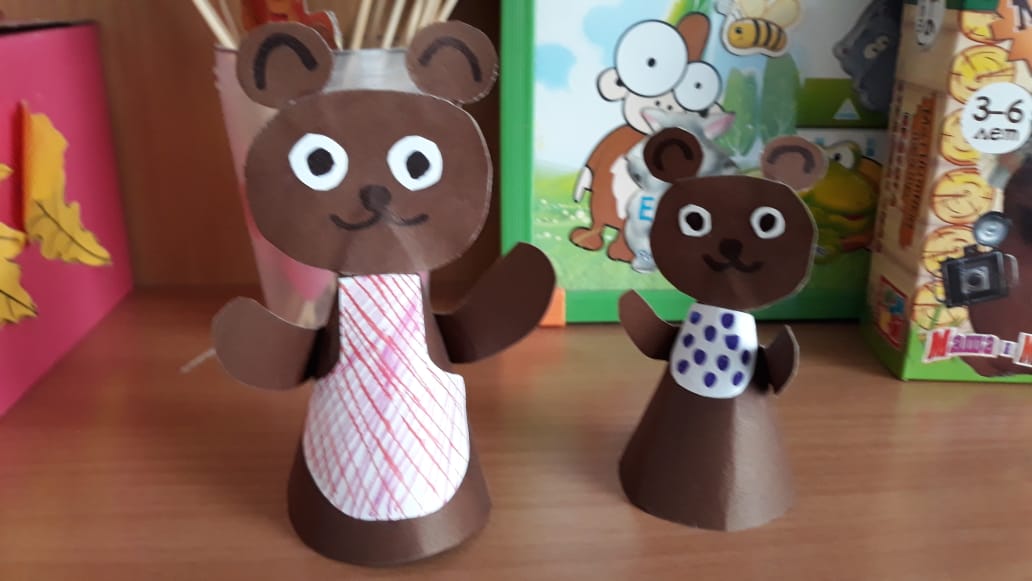 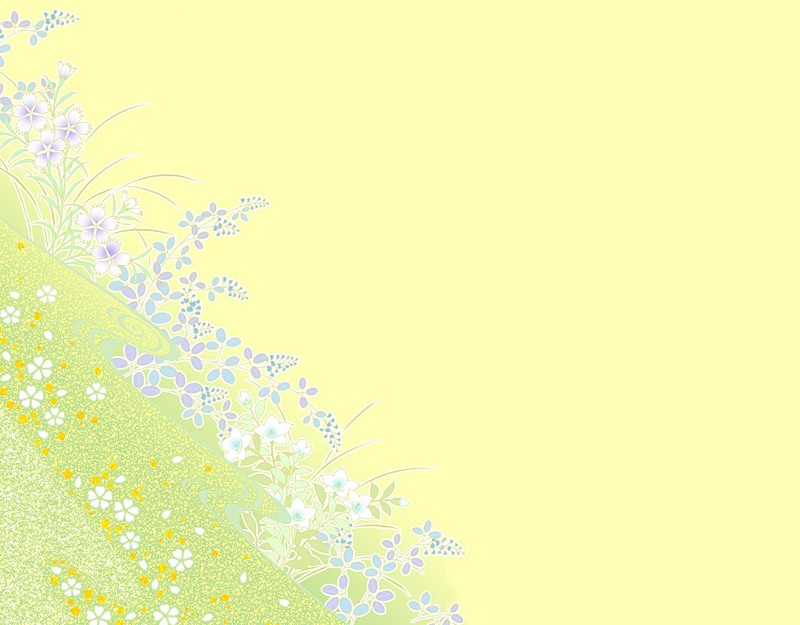 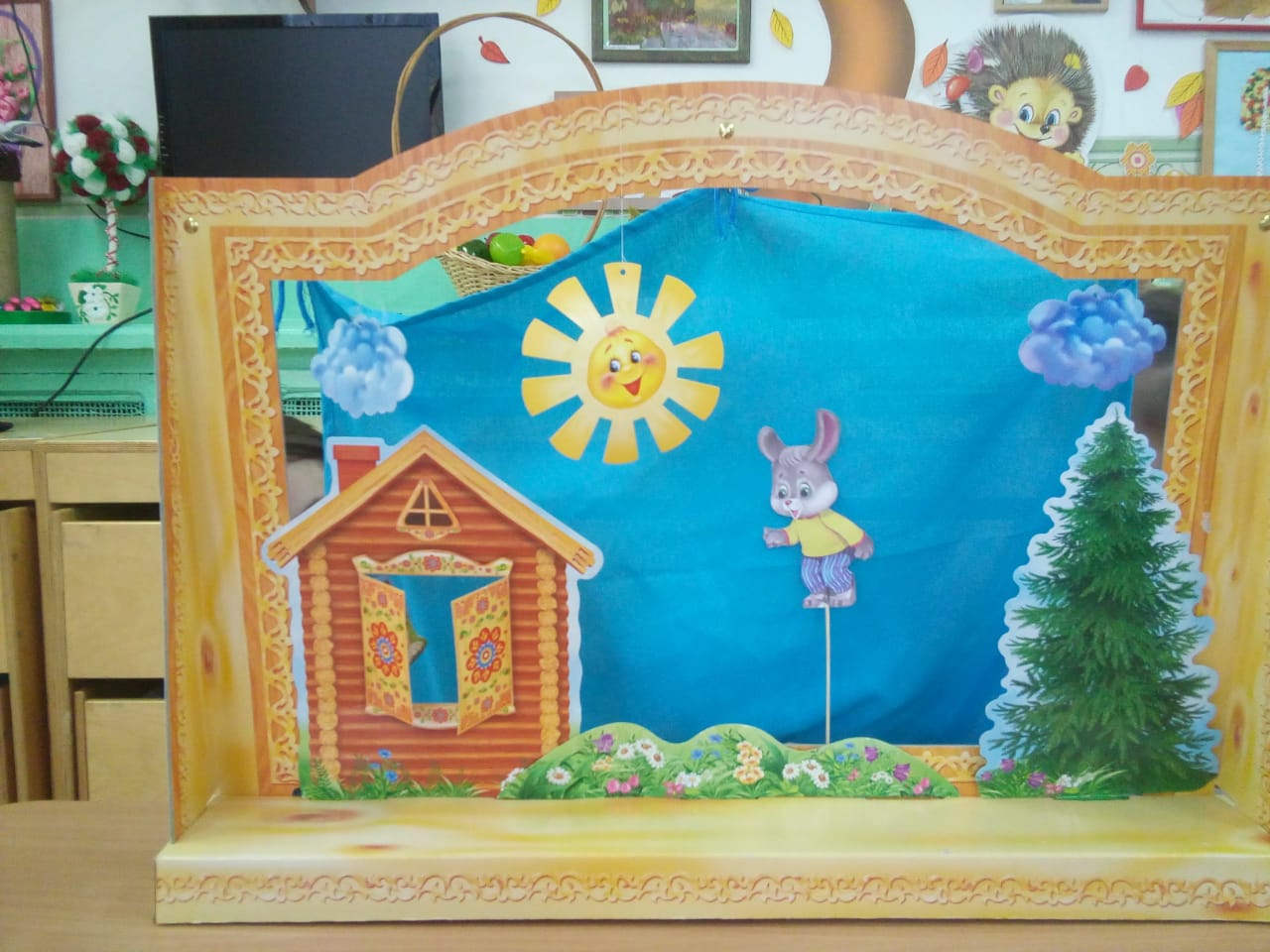 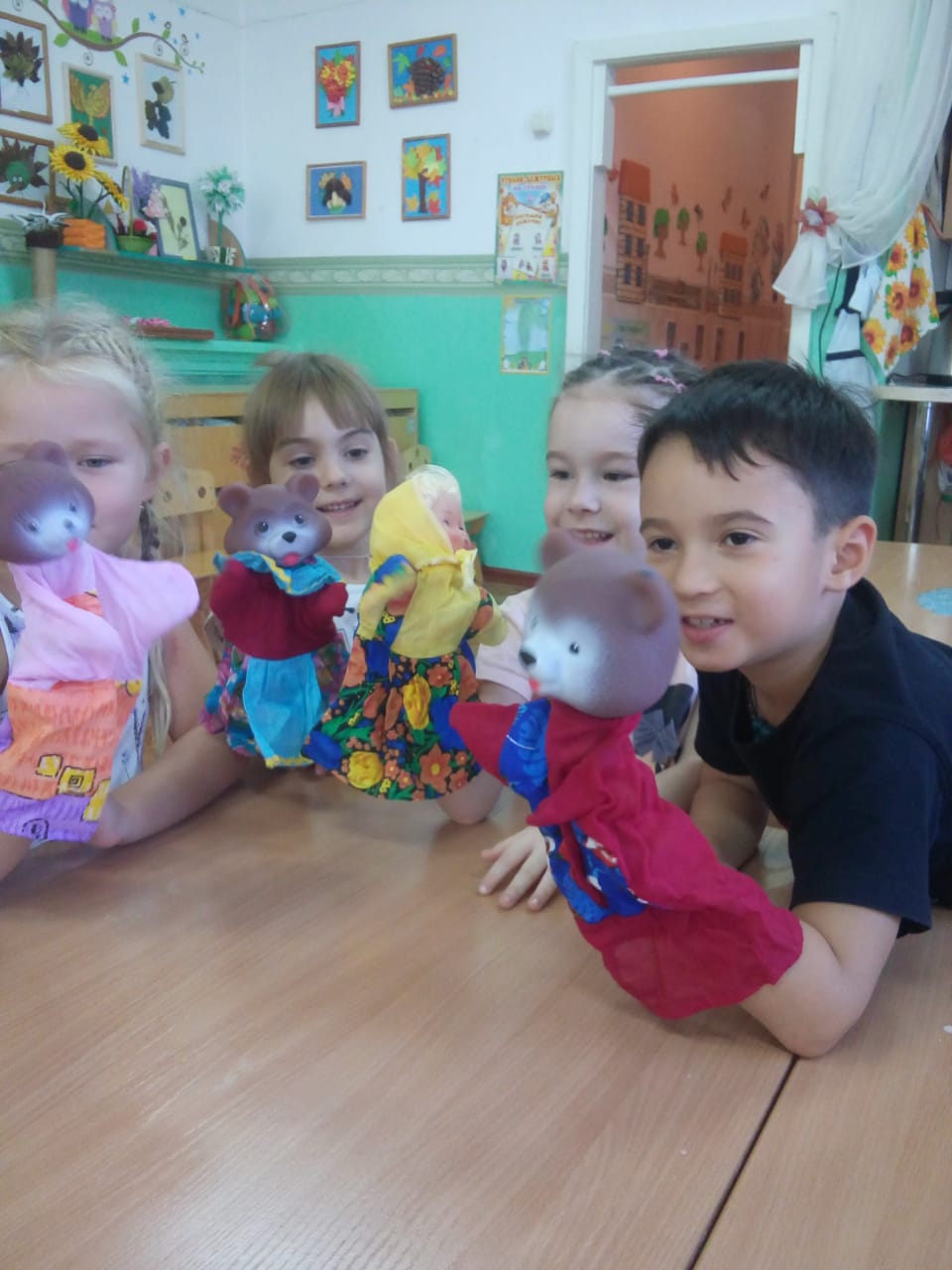 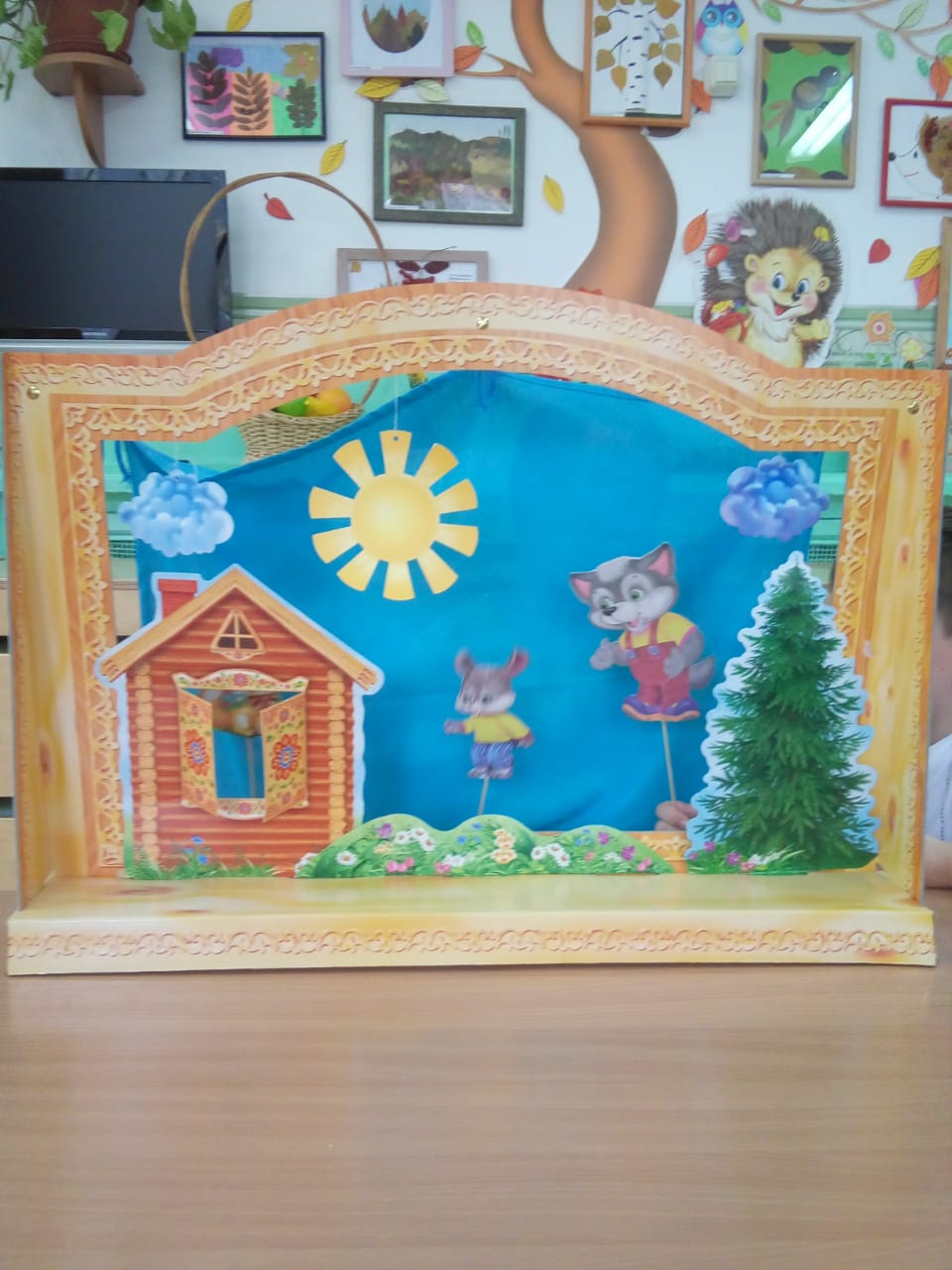 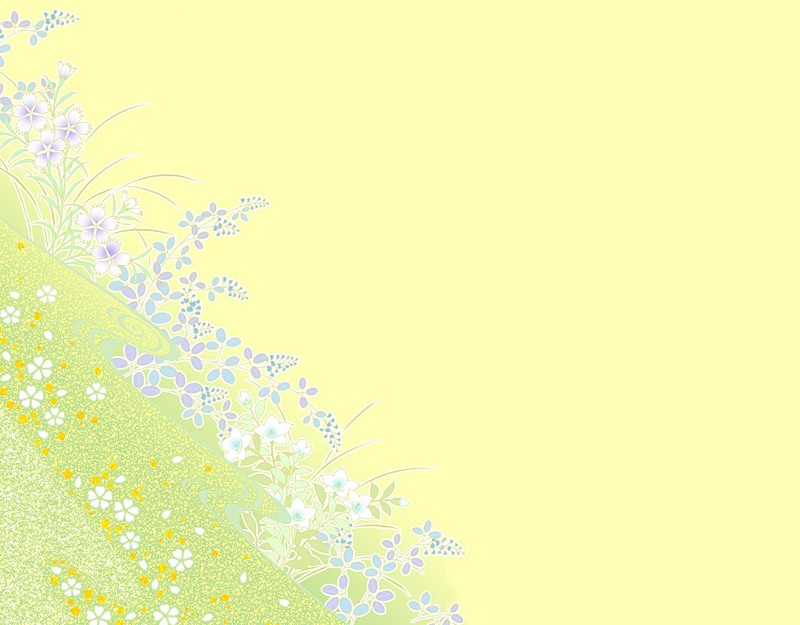 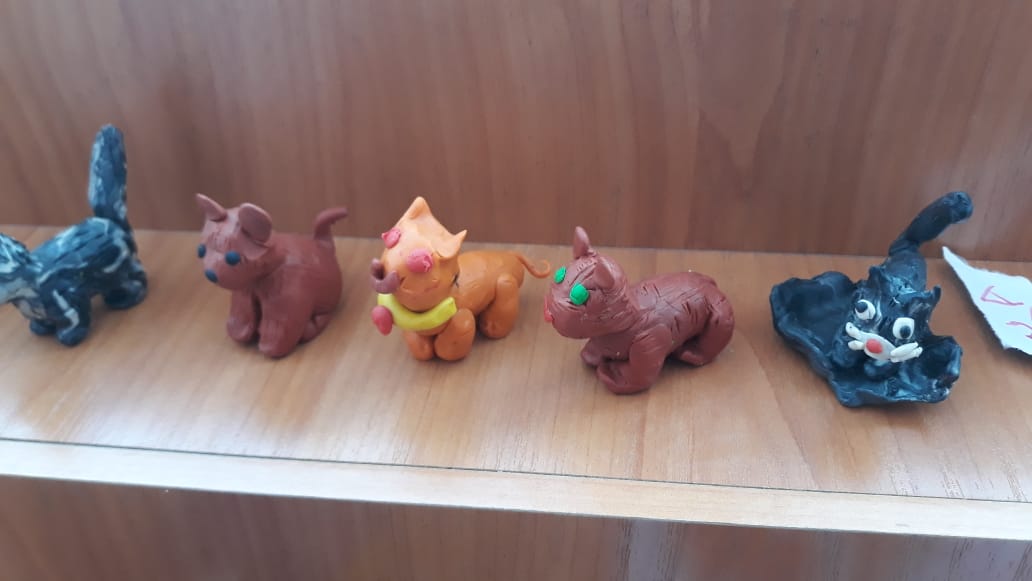 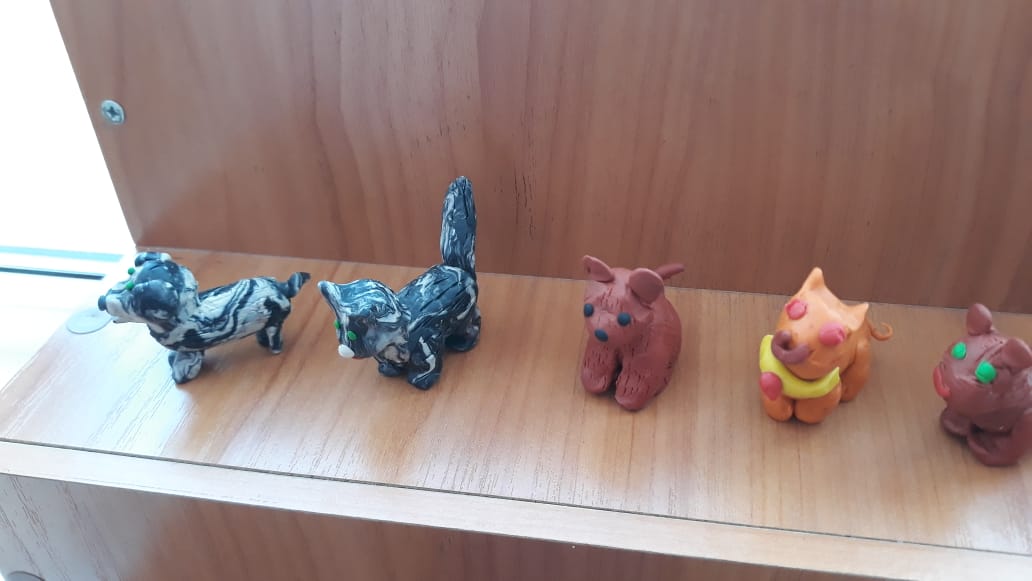 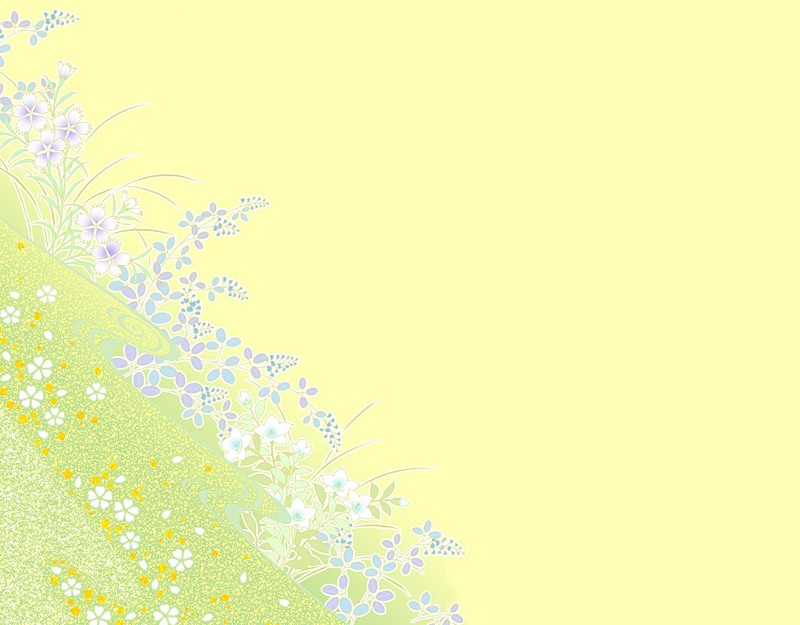 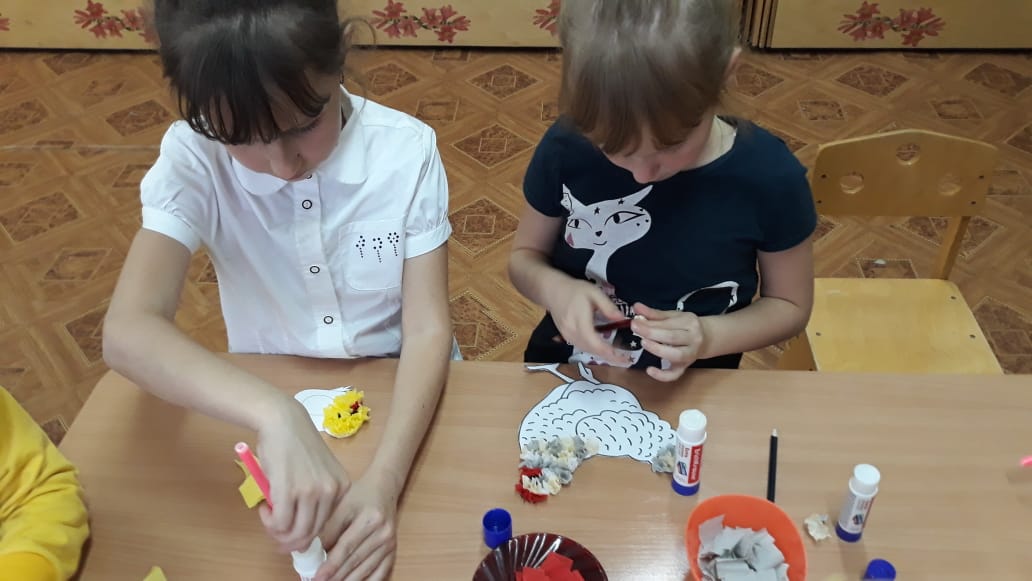 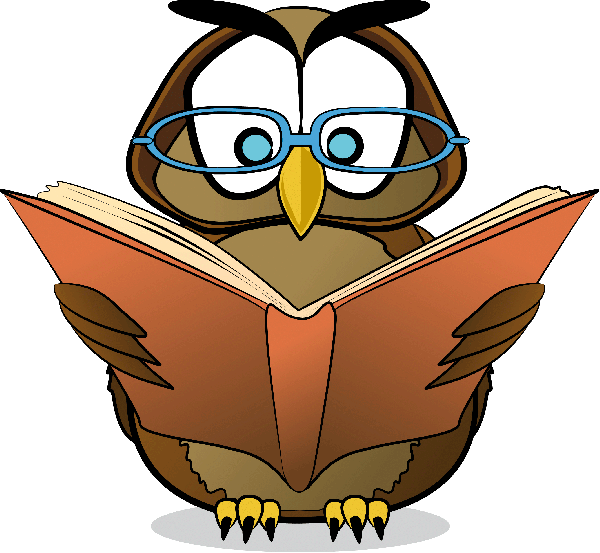 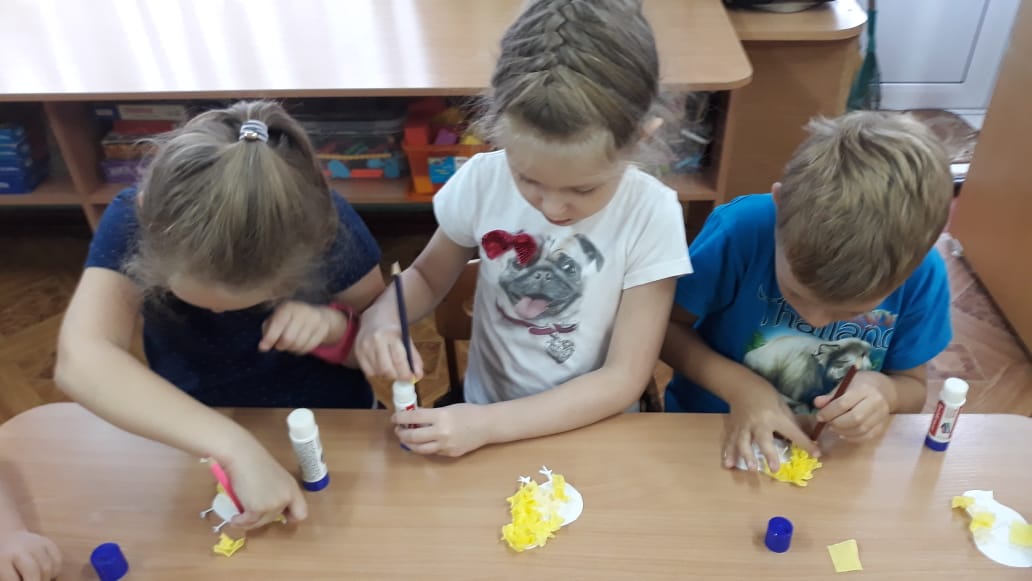 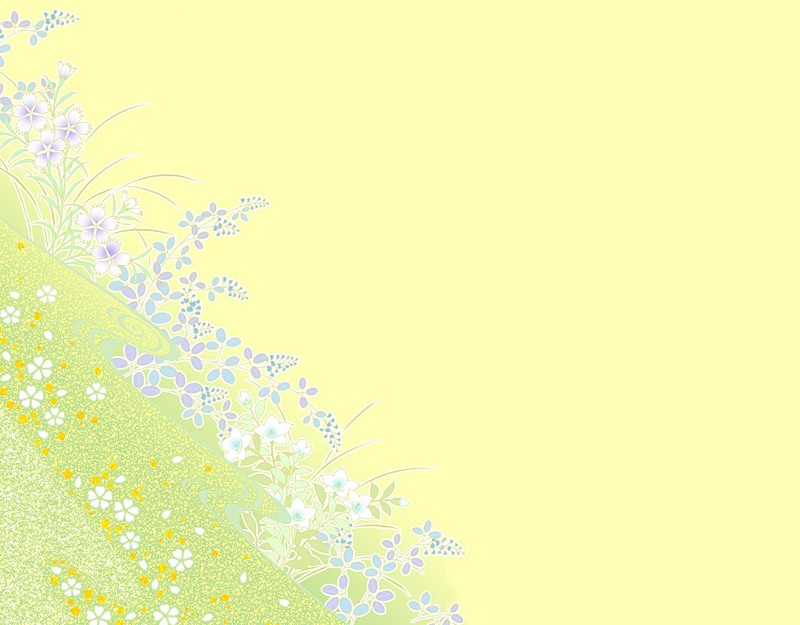 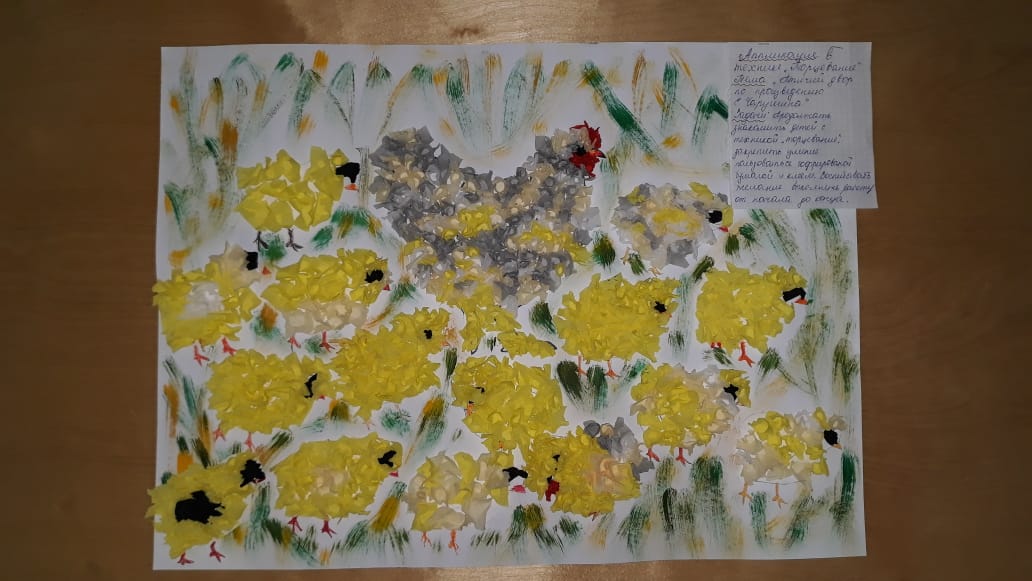 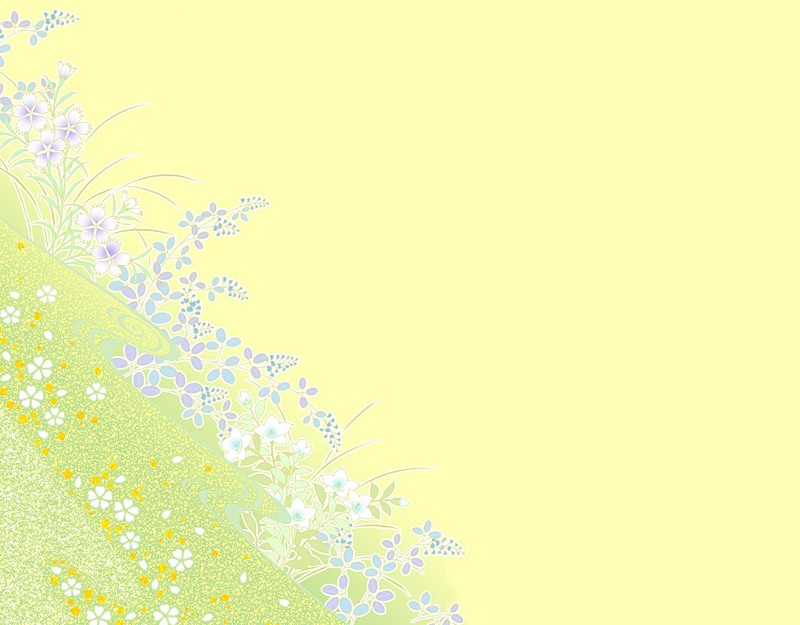 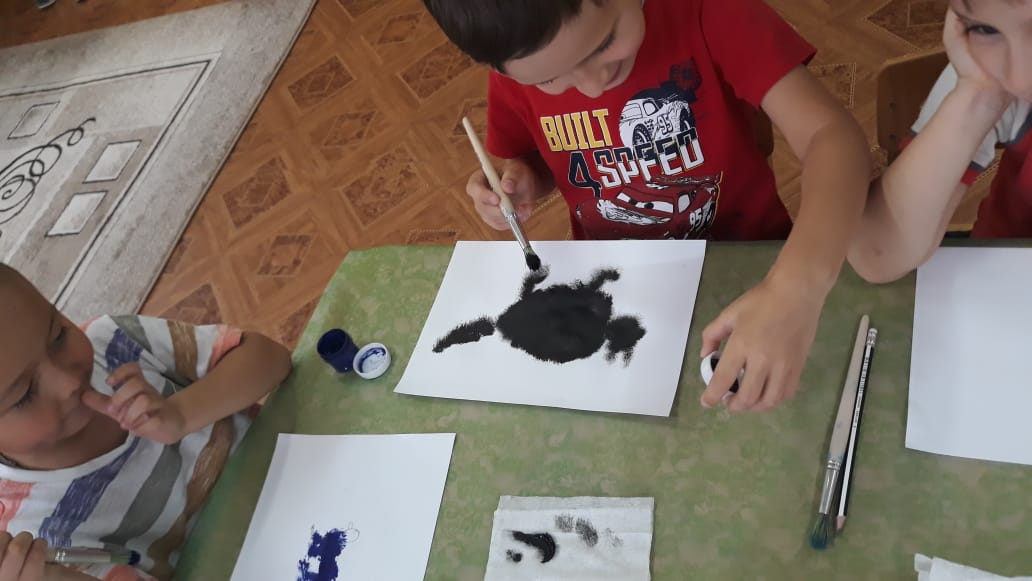 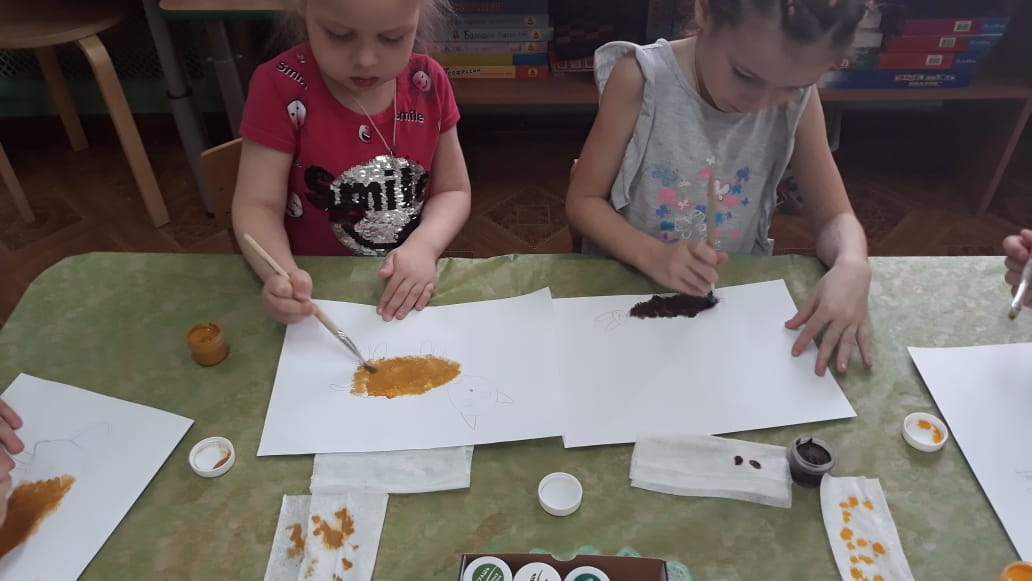 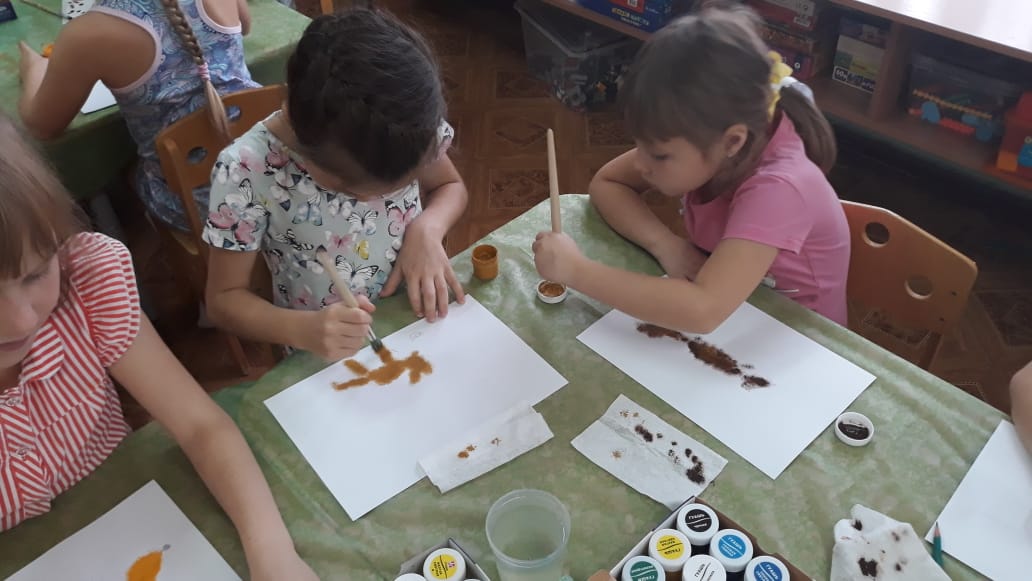 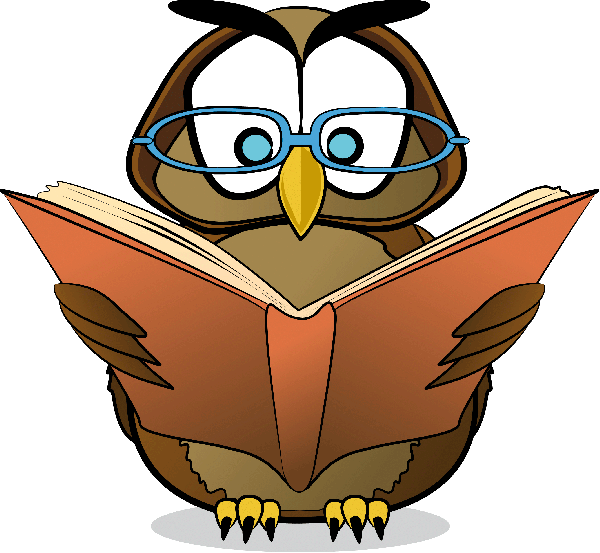 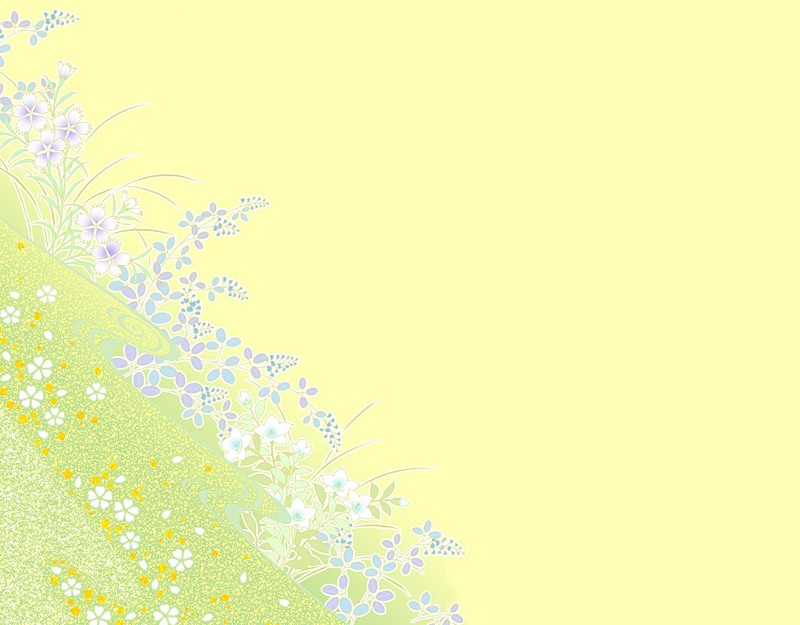 Спасибо за внимание!
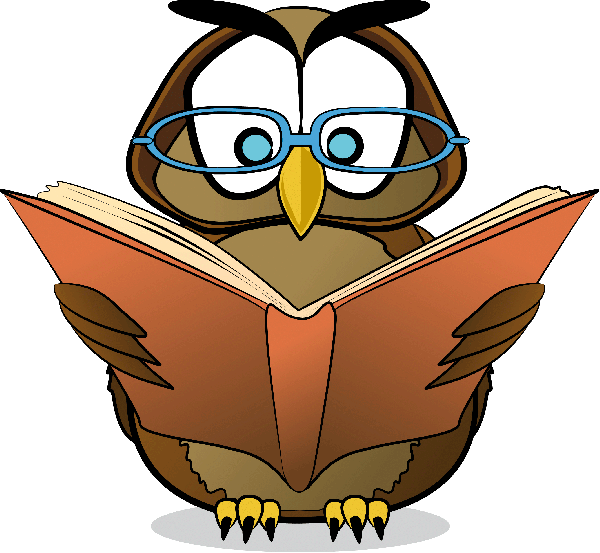